感恩遇见，相互成就，本课件资料仅供您个人参考、教学使用，严禁自行在网络传播，违者依知识产权法追究法律责任。

更多教学资源请关注
公众号：溯恩高中英语
知识产权声明
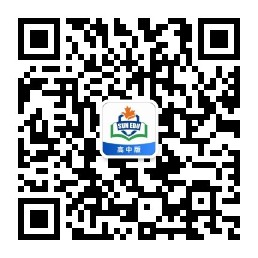 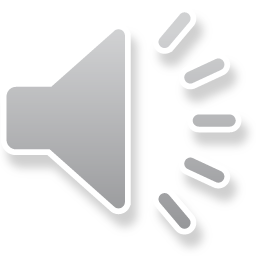 A Letter of Recommendation
A LETTER OF RECOMMENDATION
浙江省台州市第一中学 周媚 
浙江省台州市第一中学 董妮娅
浙江省台州市三梅中学 林梦妮
Book 3 Unit 5 A Trip on the True North
Here in Vancouver, you're in Canada's warmest part. People say it is Canada's most beautiful city, surrounded by mountains and the Pacific Ocean. Skiing in the Rocky Mountains and sailing in the harbour make Vancouver one of Canada's most popular cities to live in. Its population is increasing rapidly. The coast north of Vancouver has some of the oldest and most beautiful forests in the world. It is so wet there that the trees are extremely tall, some measuring over 90 metres.
location
 climate
过去分词作状语
动名词作主语
scenery
so…that…状语从句
独立主格结构
lifestyle
形容词最高级
Recommend a City
假如你是高中生李华，你的美国笔友Jack热爱中国传统文化，最近打算来中国工作生活一段时间，但是不确定应该去往哪个城市，写信向你咨询。请你给他写一封回信，内容包括：
你推荐的城市；2.推荐的理由
注意：1. 词数80词左右；
      2. 可适当增加细节，使行文连贯。
3.美好祝愿
审题：
体裁：
写信对象：
推荐对象：
时态：
注意：
推荐理由要有2-3条；
理由涉及中国传统文化、工作机遇或生活便利条件等；
结尾加上美好祝愿。
推荐信
笔友Jack
一个城市
一般现在时
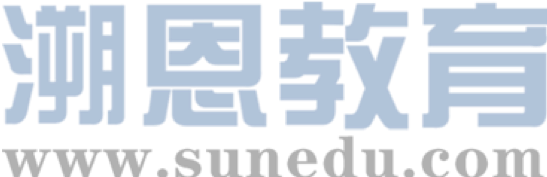 Dear Jack,
Part one: express the purpose and the background of writing this letter

Part two: list at least 2 reasons for recommendation
 
Part three: show best wishes 
                   (a complete sentence) 
                                             Sincerely yours,
                                                      Li Hua
The structure of the letter
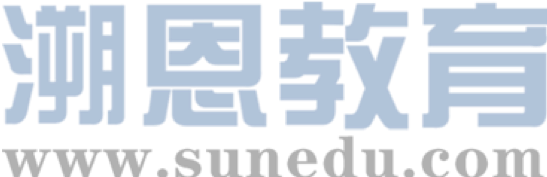 Part one  The purpose and the background
express the purpose and the background — direct
1. I’ve learned from your last letter that you are at a loss to choose which city to work and live in China, … ranks/comes first on my recommendation list for the reasons below. 
2. Learning/Hearing that you will work in China for a period of  time and are eager to choose a city to live in, I’m writing to recommend … to you.
3. Last time you dropped me a few lines enquiring some information concerning which city  to work and live in. I’m more than delighted to recommend Hangzhou for the following reasons.
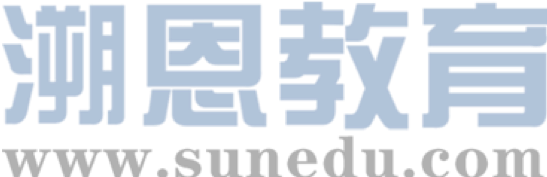 Part two The reasons
Recommend a city from different aspects
06
01
picturesque scenery gorgeous landscape attractive places of interest
numerous job opportunities
    convenient transportation
    high living standard
02
05
delicious local food
traditional culture 
    interesting custom
    splendid history
04
03
harmonious atmosphere
    hospitable people
    relaxing lifestyle
    comfortable climate
magnificent architecture
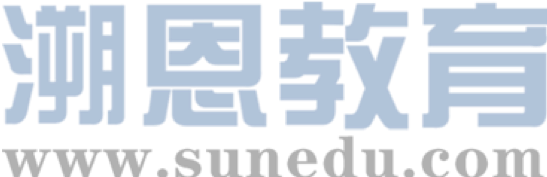 Part two The reasons
List the reasons — detailed
Hangzhou is famous for its picturesque scenery. When you wander around the city in your spare time, it’s undoubtedly a feast for your eyes.
Featuring a long splendid history and numerous places of interests, Nanjing will offer you a good opportunity to gain a better understanding of brilliant Chinese culture.
When you live in the city, I’m sure you are bound to be attracted by its  delicious local food. Don’t hesitate to have a good taste and it’s a good chance to satisfy your appetite…
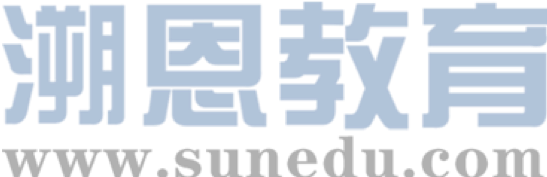 Part two The reasons
List the reasons — detailed
4. The convenient transportation system and its relaxing lifestyle make it possible for you to live a satisfying life.
5. The convenient transportation, friendly residents and the comfortable climate  won’t make you disappointed.
6. Due to its special political environment, a large quantity of  companies choose to locate themselves in Beijing, offering many job opportunities.
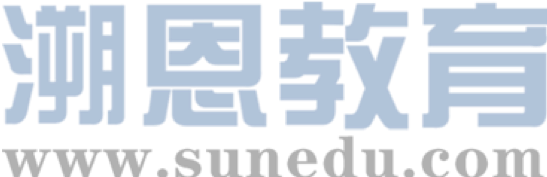 Part two The reasons
List the reasons — logical
I recommend you to stay in Beijing, the capital and cultural center of China. The city enjoys a high reputation for its abundance of ancient architecture, which represents the traditional local lifestyles. Museums of all kinds and precious historical relics are waiting for you to explore. The exceptional Peking Opera performances there are what you can’t miss.
I recommend you to stay in Beijing, the capital and cultural center of China. First of all, the city enjoys a high reputation for its abundance of ancient architecture, which represents the traditional local lifestyles.  Also, museums of all kinds and historical relics are waiting for you to explore. Besides, the exceptional Peking Opera performances there are what you can’t miss.
How to polish the passage?
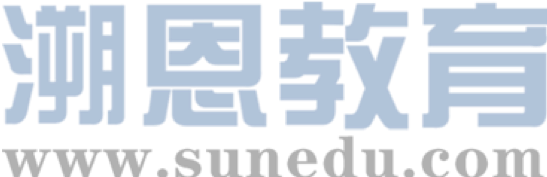 Part three Best wishes
Show best wishes — powerful
Specific wishes
General wishes
I do hope my recommendation will be of great help / be beneficial to you.
Hopefully , my recommendation will make sense.
I sincerely hope that my recommendation can be adopted.
I would appreciate it if you take my recommendation into consideration/account.
Wish you a pleasant stay in …
I bet you will have a wonderful time in …
Hope you have a good job and lead a comfortable life in…
Hope you have an unforgettable experience in…
I do hope you will enjoy yourself in…
Hopefully, you can find a suitable job and live happily in…
&
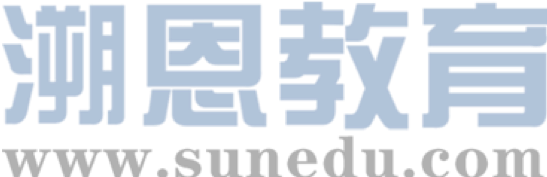 Let’s appreciate and analyze
优点：1. 首段开门见山地表达写信目的和背景。2. 中段从名胜古迹、文化传统、当地美食三个方面讲述推荐西安的理由，运用了from+which非限定性定语从句和that引导的限定性定语从句，以及not only…but also…句型，句式丰富。原因之间连接合理，逻辑性强。3. 高级词汇被大量运用，如：wonderful destination, prosperity, spectacular, various等。4. 整篇文章行文流畅，结构清晰，内容覆盖全部要点。
Dear Jack,
    I’m glad to hear that you’re planning to stay in China for some time due to your great love for Chinese traditional culture. As for which city to choose, I would highly recommend Xi’an as a wonderful destination.
    The first thing to do in Xi’an is to visit Terra Cotta Warriors（兵马俑）, from which you can feel not only Qin’s prosperity but also people’s excellent skills in ancient times. Besides the spectacular historic site, the famous love story that happened in Huaqingchi（华清池）also represents the city’s romance. By the way, various snacks like Roujiamo are not to be missed for food lovers.
    In a word, Xi’an is a fantastic place full of cultural atmosphere and really worth a visit. So I sincerely wish you a good stay in Xi’an.
                                                                                         Yours,
                                       (瑶瑶）                                   Li Hua
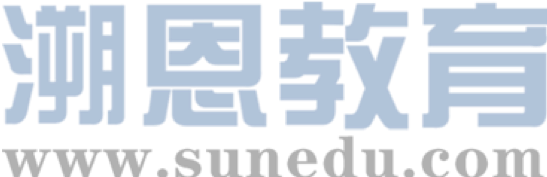 Let’s appreciate and analyze
Dear Jack,
    Knowing that you tend to live in China for a while, I strongly recommend you to choose my hometown, Taizhou, a wonderful city with a profound history.
    For those passionate in Chinese culture like you, Taizhou will surly live up to your expectation with a wide range of traditional snacks and charming scenery, including Jiangnan Great Wall, winding its way from east to west across Linhai. Additionally, you can also appreciate Taizhou Luantan, which is famous as a mixture of various types of opera.
    Obviously, you’ll have a great time living here. If you have any question, feel free to consult me. Looking forward to your arrival.
                                                                                                Yours,
                                                                                                 Li Hua
优点：1. 首段利用分词作状语表达写信目的和背景。2. 中段从传统小吃、人文景观、特色曲艺三个方面讲述推荐台州的理由，运用了丰富的句型，如with结构、现在分词作状语、同位语、和which引导的限定性定语从句。原因之间连接合理，逻辑性强。3. 高级词汇被大量运用，如：profound, passionate in, live up to your expectation, a wide range of, a mixture of等。4. 整篇文章行文流畅，结构清晰，内容覆盖全部要点。
注意点：
在文章中不应提到台州是自己的家乡。
（马戈穹）
The possible version
Dear Jack,
    ____________________ (hear) that you are struggling choosing the city to live in, I am writing to ________ (sincere) recommend Beijing , our capital.
    Well _________(equip)and developed, Beijing is _______ undeniably livable and international city. Better_______, given that you are fond of Chinese traditional culture, the eye-opening museums and spectacular _______(place)of interest will surely enable you ___________ (bury) in our culture.
    I hope you will soon find the city very  __________(suit)
 and get accustomed ___ the brand new life there. And I will be more than pleased if my ________________ (recommend) makes sense.
 yours,
Li Hua
Hearing/Having heard
sincerely
equipped
an
yet
places
=to be immersed
=to be soaked沉浸于
to be buried
suitable
to
recommendation
Thank you!